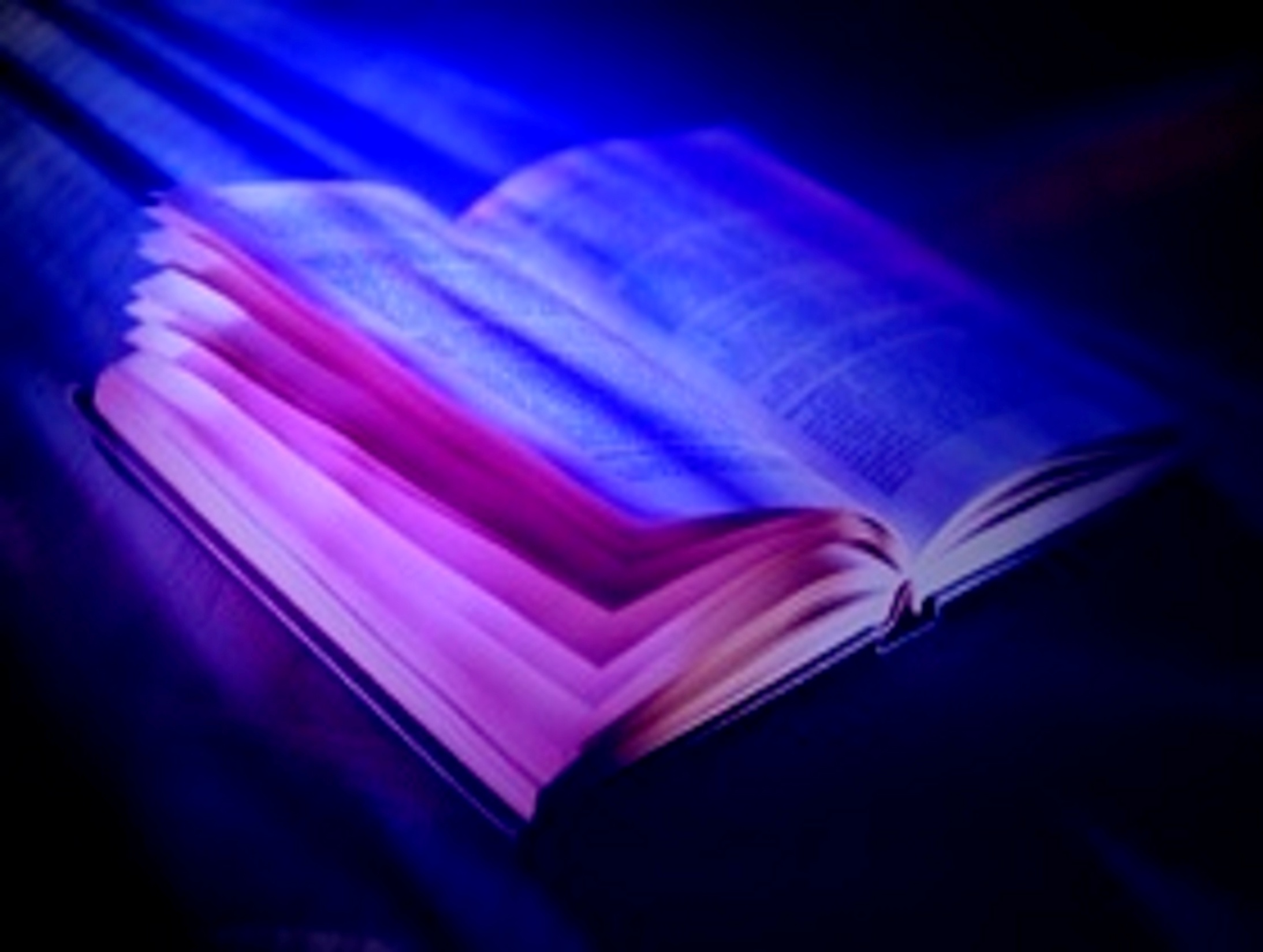 FORZA!
CON ME CE LA PUOI FARE
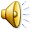 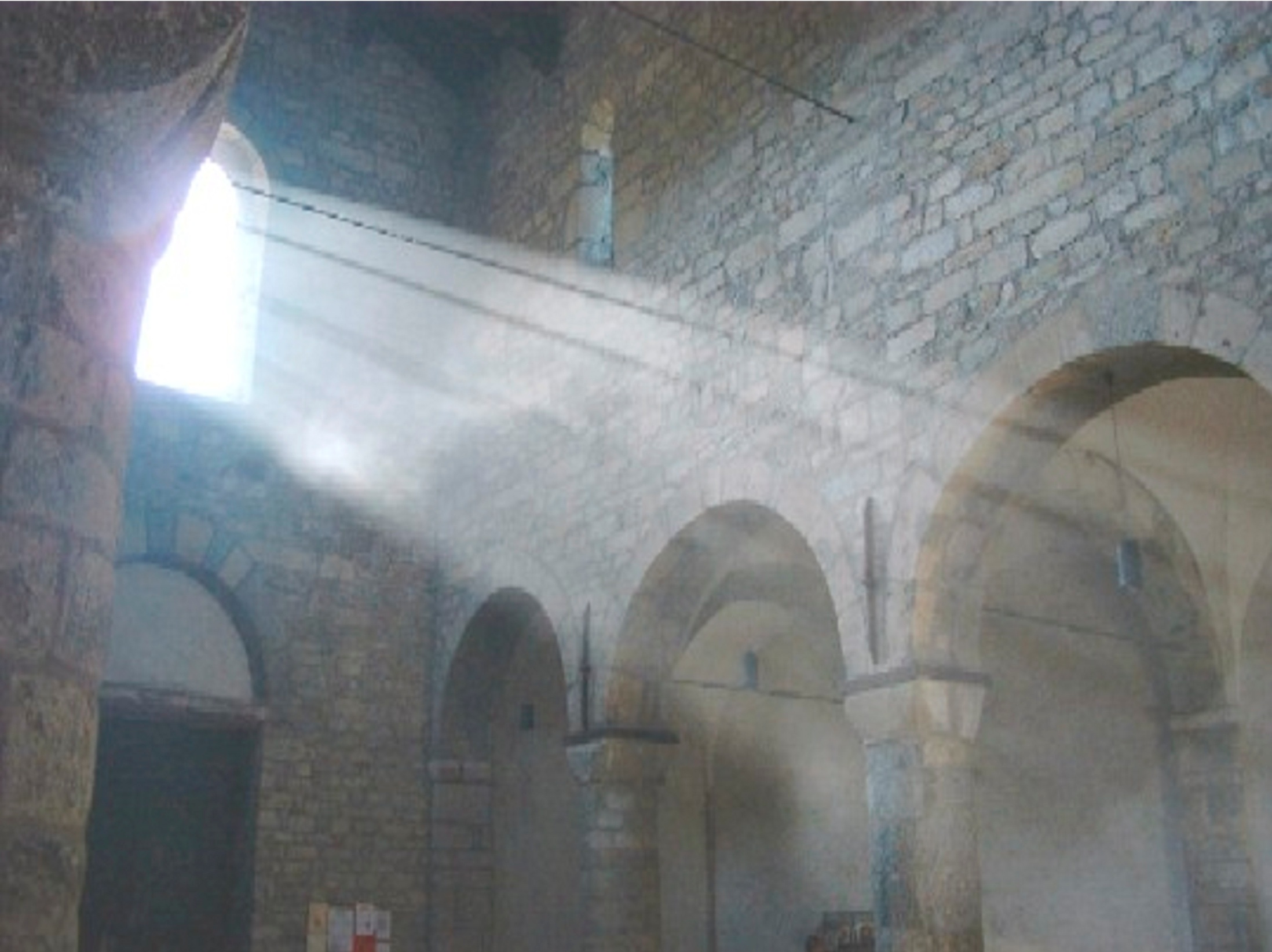 VIENI SPIRITO SANTO
 MANDA A NOI DAL CIELO
UN RAGGIO DELLA TUA LUCE
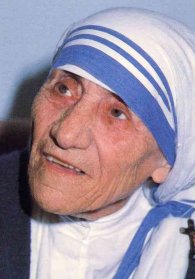 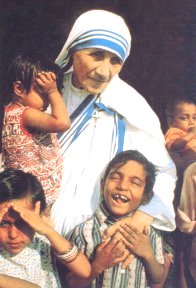 VIENI PADRE
DEI POVERI
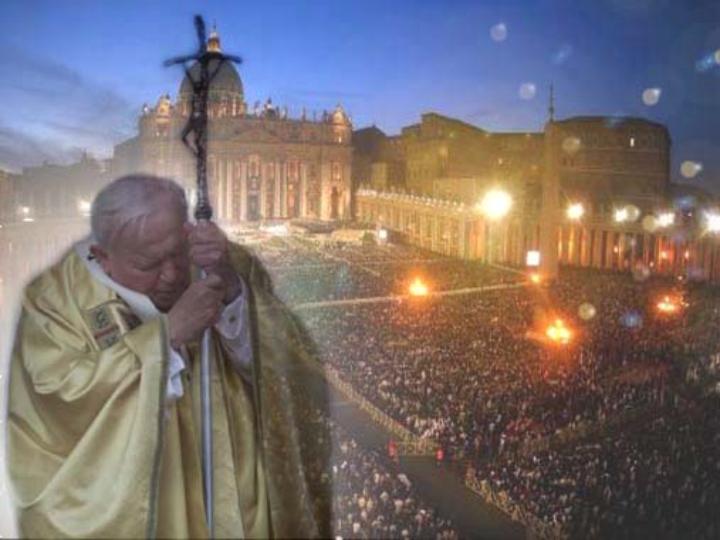 NELLA FATICA RIPOSO
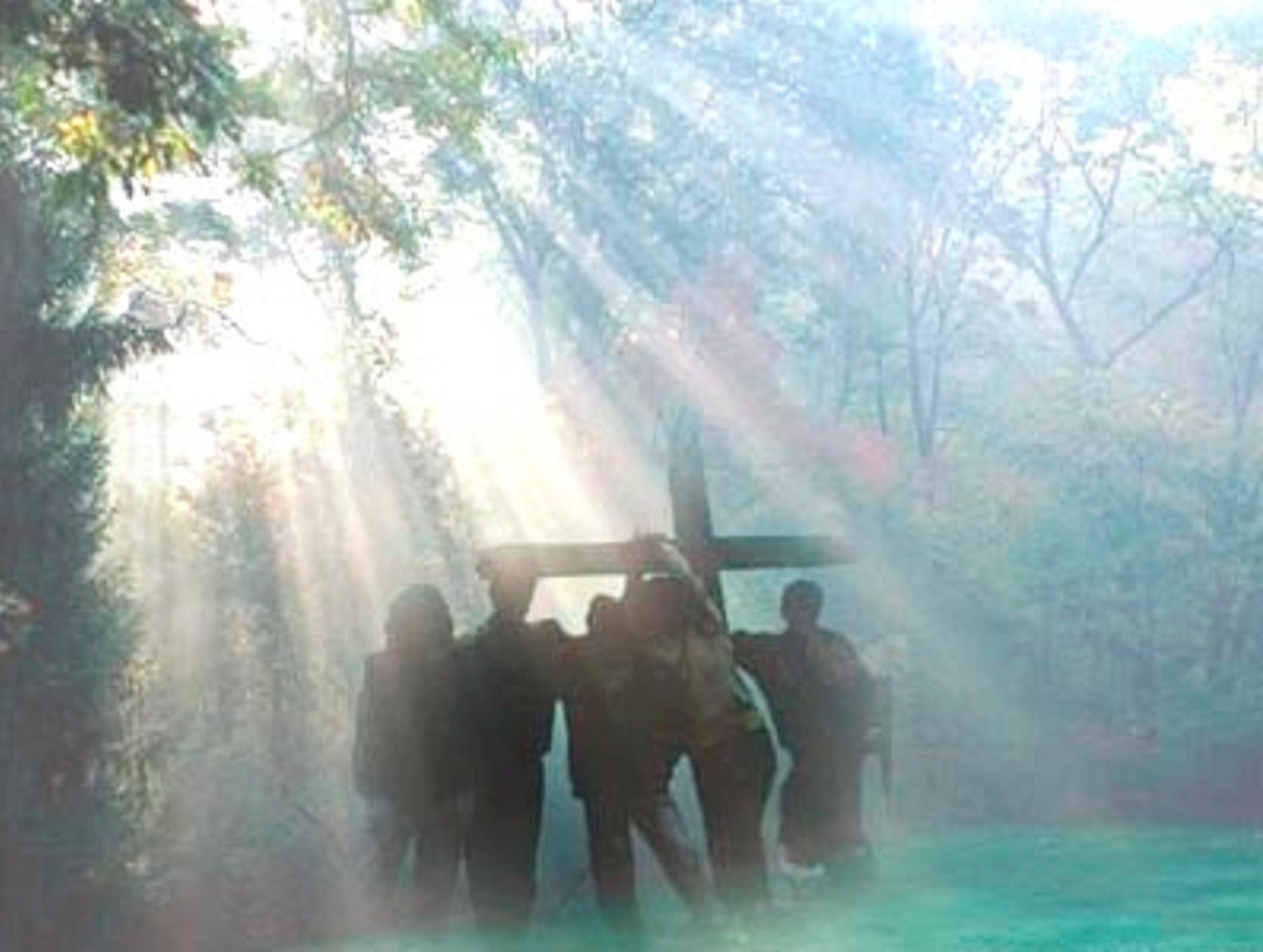 O LUCE BEATISSIMA INVADI NELL’INTIMO IL CUORE DEI TUOI FEDELI
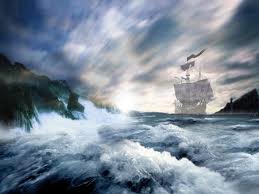 SENZA LA TUA FORZA NULLA E’ NELL’UOMO
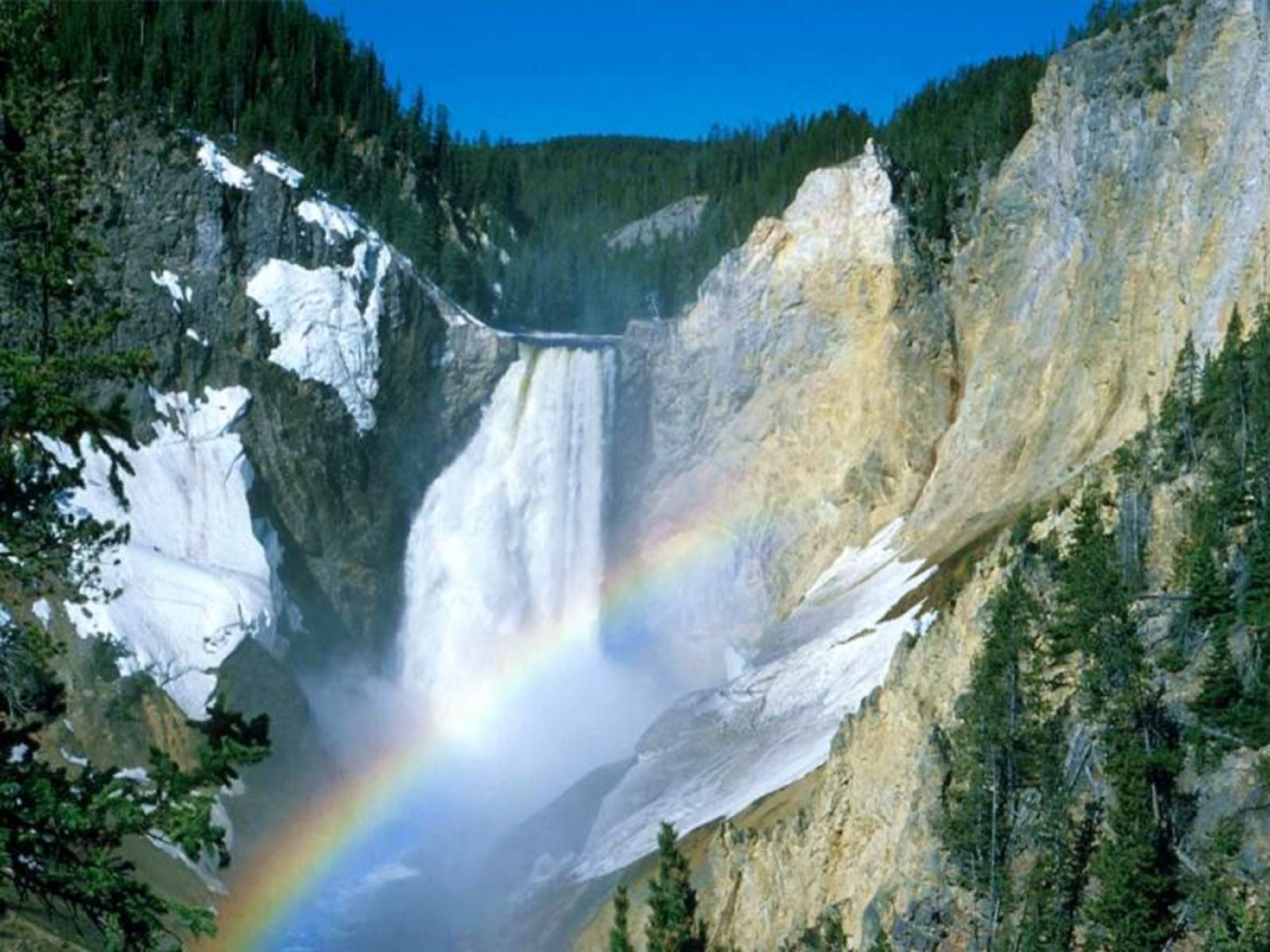 LAVA CIO’ CHE E’ SORDIDO BAGNA CIO’ CHE E’ ARIDO SANA CIO’ CHE SANGUINA
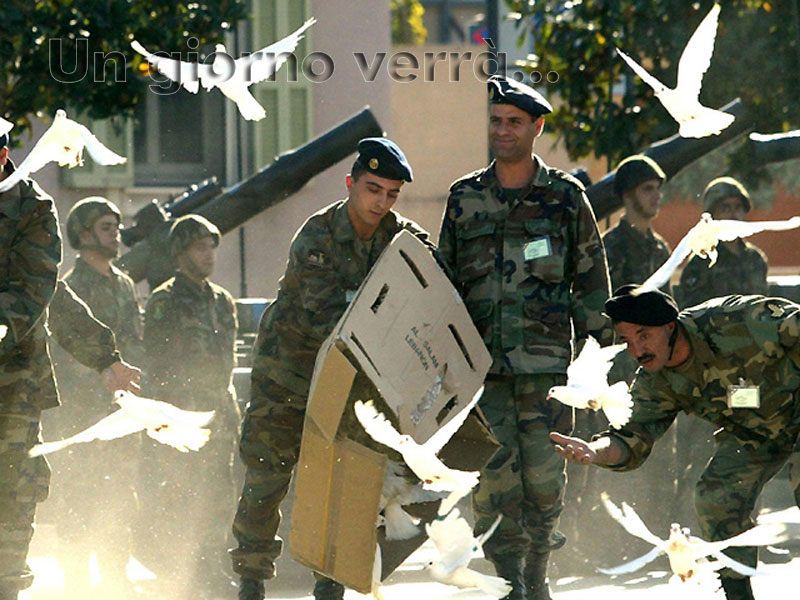 PIEGA CIO’ CHE E’ RIGIDO
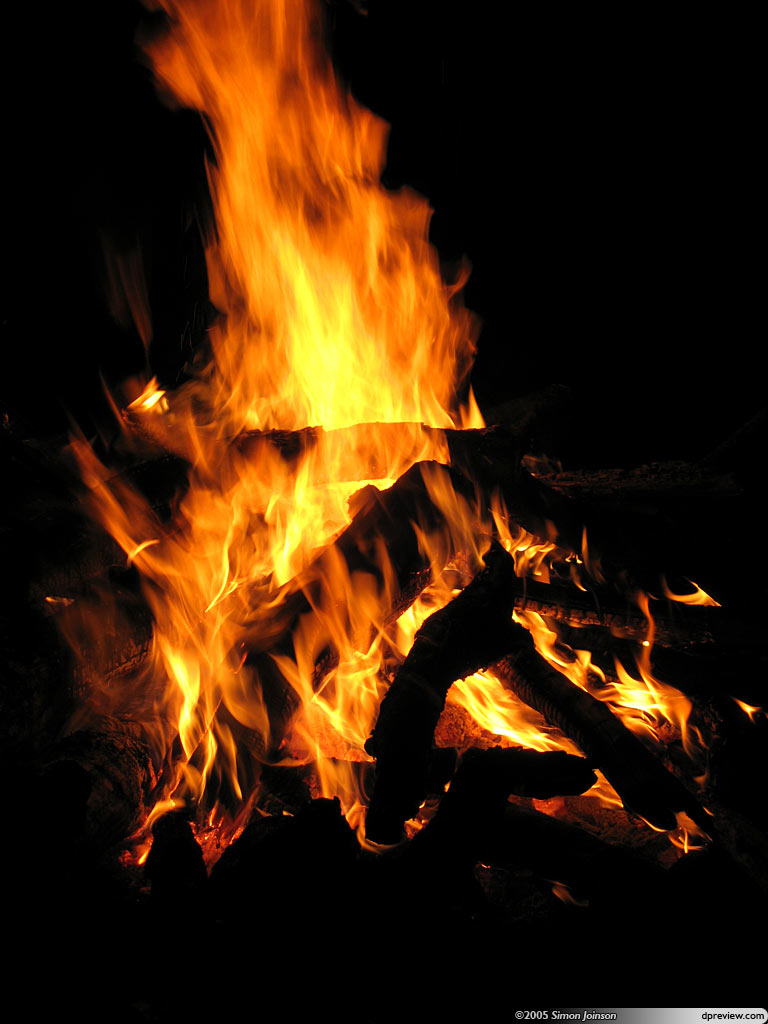 SCALDA CIO’ CHE E’ GELIDO
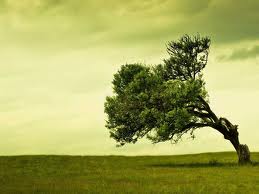 DRIZZA CIO’ CHE E’ SVIATO
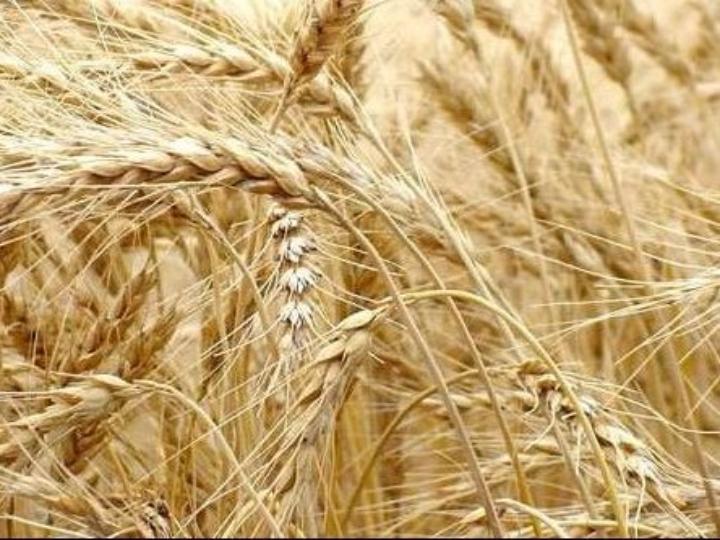 DONA AI TUOI FEDELI CHE SOLO IN TE CONFIDANO I TUOI SANTI DONI
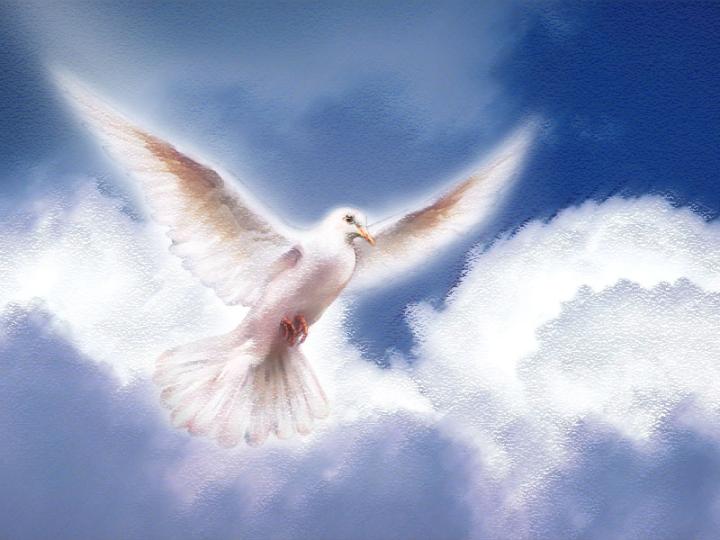 DONA VIRTU’ E PREMIO
 DONA GIOIA ETERNA
 MORTE E RISURREZIONE
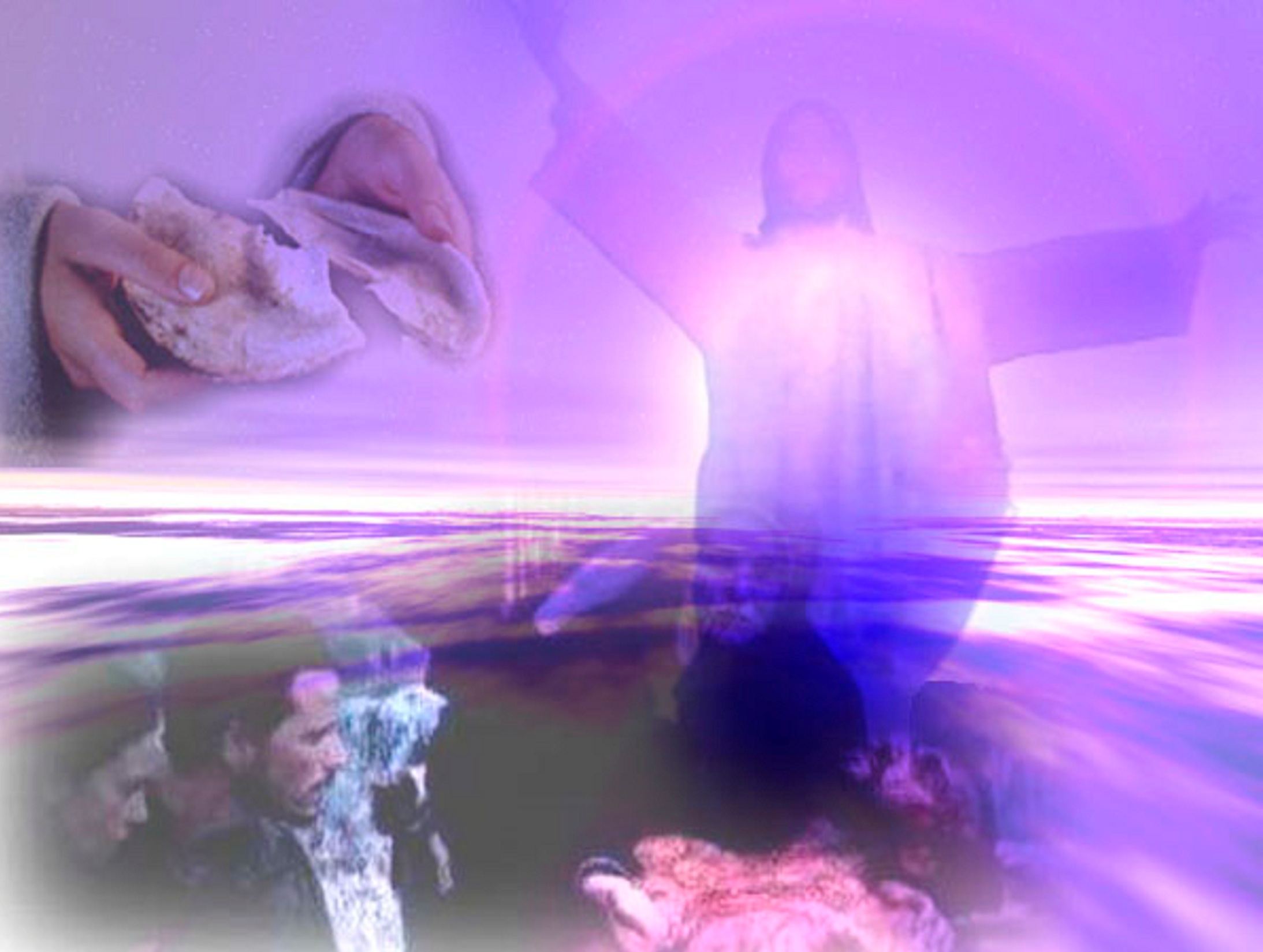 FINE